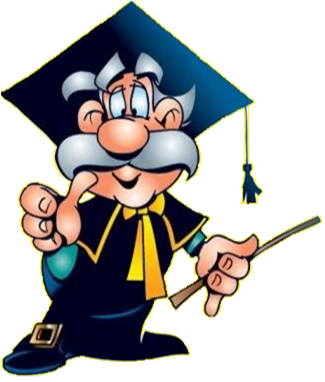 Воспитатель: Семёнова Л.В.
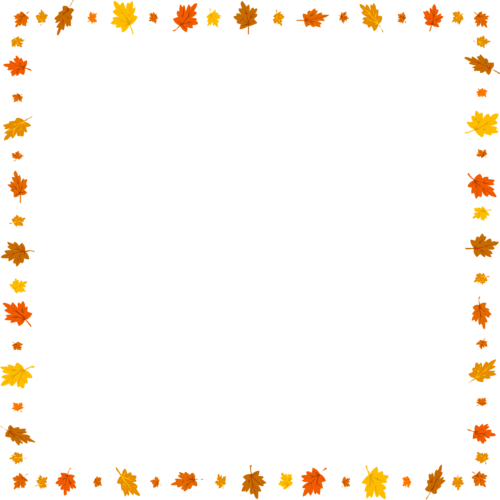 Цель: Познакомить детей с понятиями «Один», «Много». Способствовать употреблению этих понятий в речи.
Описание
Ребенок должен определить количество предметов на картинке с помощью понятий «много» (оранжевый цвет) и «один» (зеленый цвет), кликнув (самостоятельно или с помощью педагога) мышкой на правильном ответе. В случае неправильного ответа слайд не переключится, что будет сопровождаться соответствующим звуком.
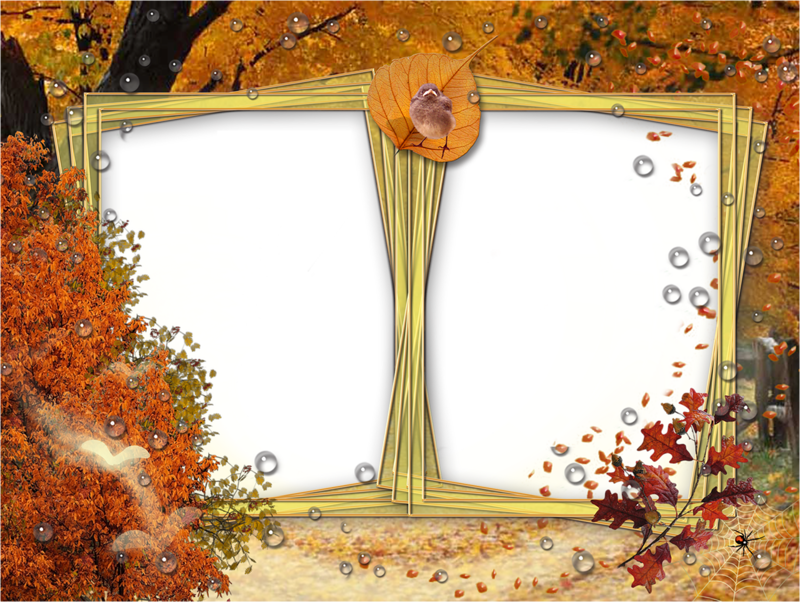 Образец:
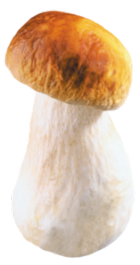 МНОГО
ОДИН
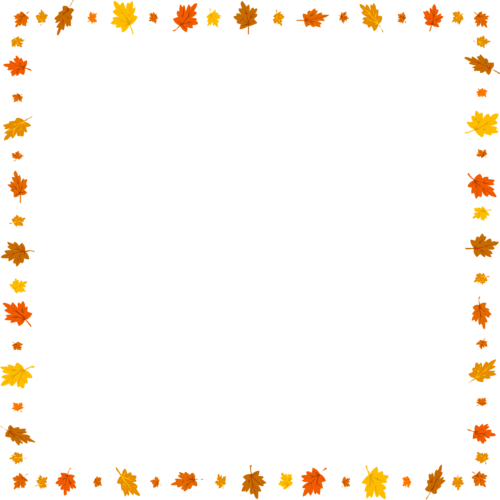 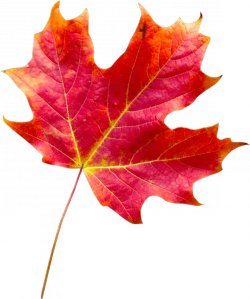 ОДИН
МНОГО
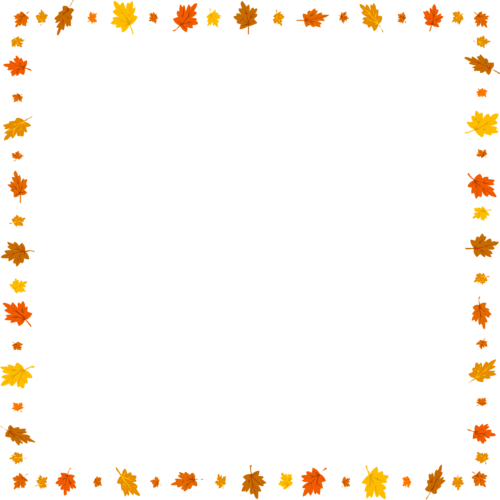 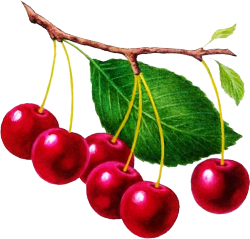 ОДИН
МНОГО
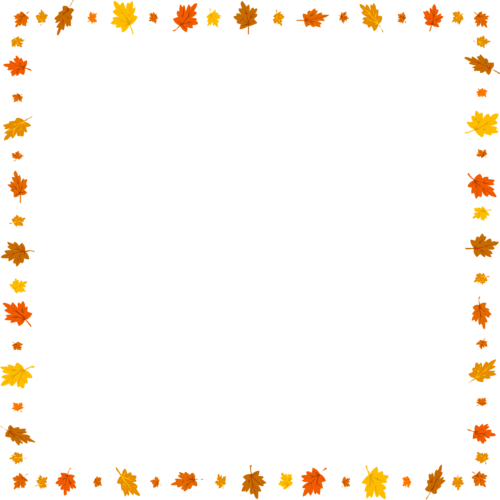 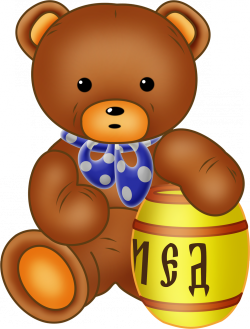 ОДИН
МНОГО
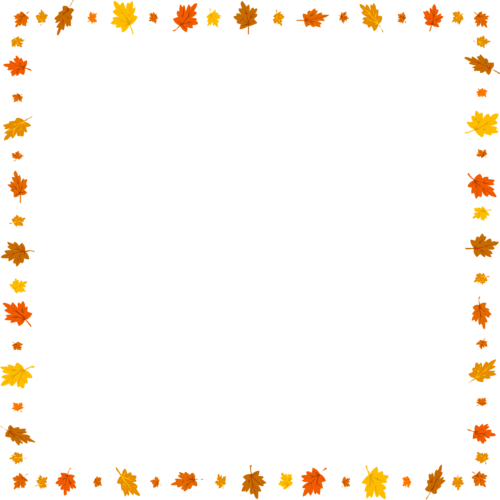 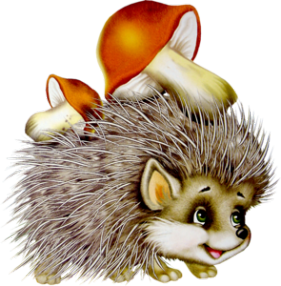 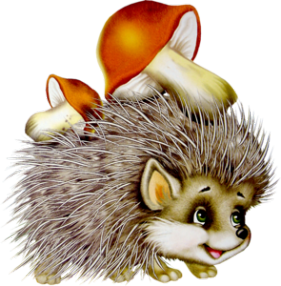 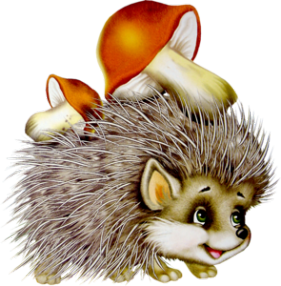 ОДИН
МНОГО
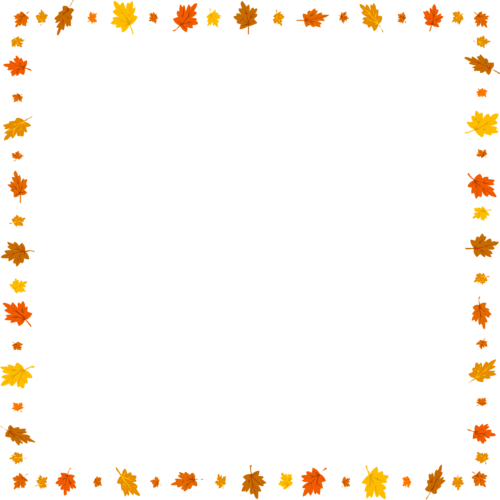 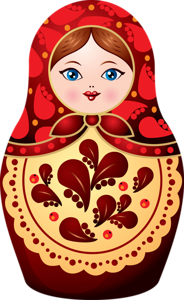 ОДИН
МНОГО
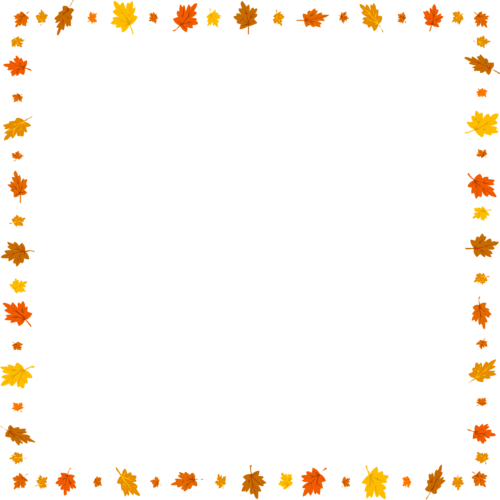 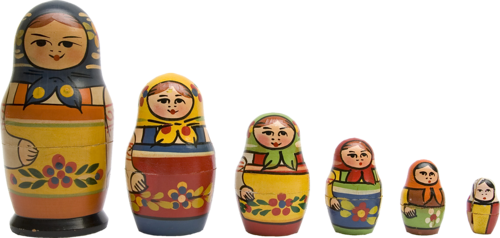 ОДИН
МНОГО
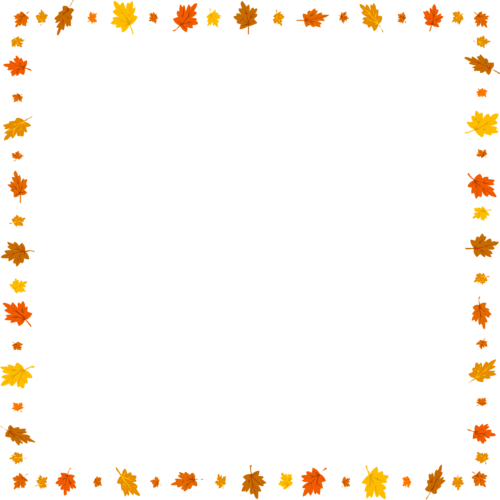 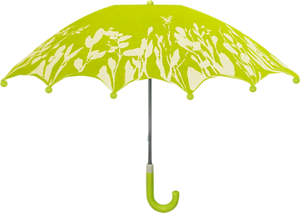 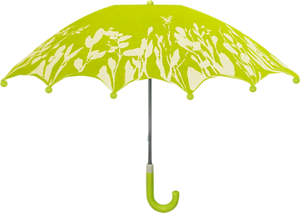 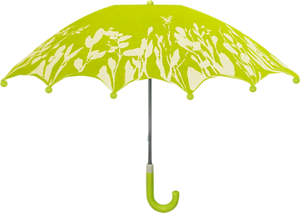 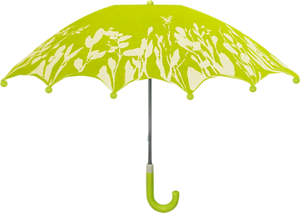 ОДИН
МНОГО
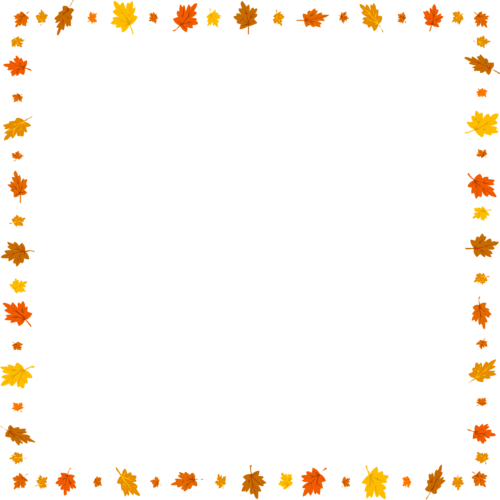 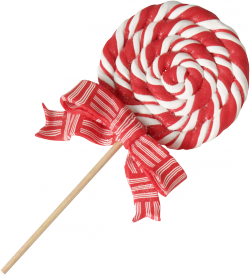 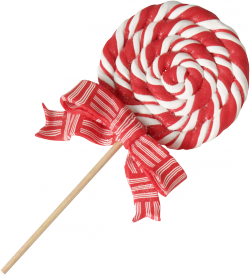 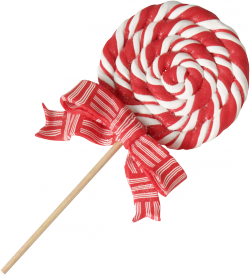 ОДИН
МНОГО
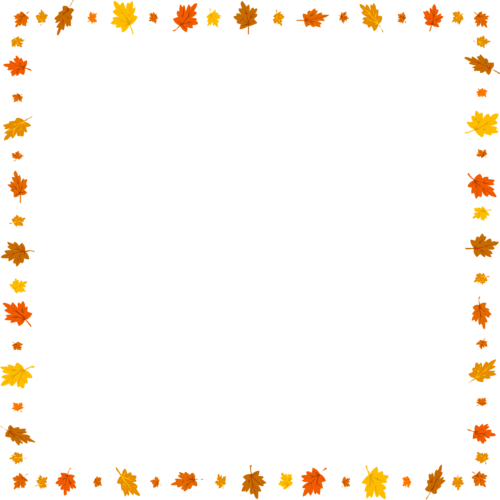 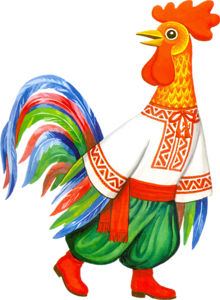 ОДИН
МНОГО
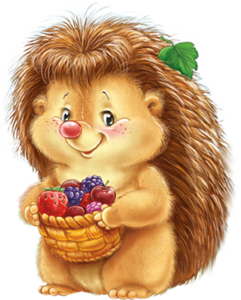 Молодцы!!!
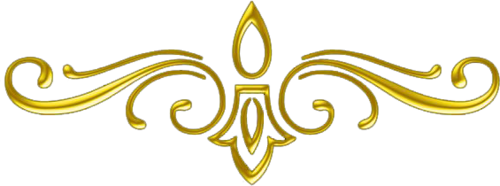